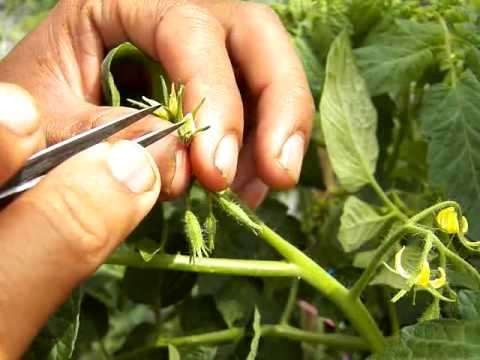 DISEASE RESISTANCE
MECHANISMS OF DISEASE RESISTANCE
1. Disease escape: The ability of susceptible host plants to  avoid attack of disease due to environmental conditions  factors, early varieties, charge in the date of plating, change  in the site of planting; balanced application of NPK etc. Eg.  Early varietie s of groundnut and potato may escape ‘Tikka’  and ‘Late blight’ diseases respectively since they mature  before the disease epidemic occurs. Changing planting  season in sugarcane from June to October has successfully  escaped leaf-rust. Virus free seed potato is produced by  sowing the crop in October in Jullundher and other places  instead of November, the normal planting time.
2. Disease endurance or tolerance : The ability of the plants to  tolerate the invasion of the pathogen without showing much  damage. This endurance is brought about by the influence of  external characters. Generally, tolerance is difficult to measure  since it is confounded with partial resistance and disease  escape. To estimate tolerance the loss in yield and some other  trait of several host varieties having the same amount of disease  eg.,leaf area covered by disease etc., is compared. Eg. In Barley  the variety Proctor shows 13% yield loss as compared to 20%  loss in the varieties Zephy and Sultan.
3. Disease Resistance : The ability of plants to withstand,  oppose or overcome the attack of pathogens. Resistance is a  relative term and it generally refers to any retardation in the  development of the attacking pathogen. In case of resistance,  disease symptoms to develop and the rate of reproduction is  never zero i.e., r? o but it is sufficiently lower than 1 (the rate  of reproduction on the susceptible variety) to be useful. The  inhibition of growth of the pathogen is believed to be nutrional  in nature and in some cases chemical growth inhibitors may be  involved.Resistance is largely controlled by inherited  characters i) may be controlled by single dominant gene in  Ottawa 770 B, Newland flax variety, wheat all rusts NP 809
Immunity: When the host does not show the symptoms of  disease it is known as immune reaction. Immunity may result  from prevention of the pathogen to reach the appropriate parts  of the host e.g. exclusion of spores of ovary infecting fungi by  closed flowering habit of wheat and barley. It is more  generally produced by hypersensitive reaction of the host  usually immediately after the infection was occurred. In  immune reaction the rate of reproduction in zero i.e. r = 0.
	Hypersensitivity: Immediately after the infection several  host cells surrounding the point of infection are so sensitive  that they will die. This leads to the death of the pathogen  because the rust mycelium cannot grow through the dead  cells. This super sensitivity (hypersensitivity) behaves as a  resistant response for all practical purposes.
Phytoalexins are specific polyphenolic or terpenoid chemicals  and are produced by the host in response to the infe ction by a  pathogen. More than 30 different phytoalexins havebeen  identified. Phytoalexins are either fungicidal or fungistatic.
Eg. Rust fungi and virus attack.
Factors for disease resistance (Causes of Disease resistance)
The disease resistance may be caused due to
	Morphological, structural and functional characteristics  which prevents the entrance of the pathogen i.e. prevents the  first stage of infection.
	Biochemical or anatomic al properties of tissue which  prevent the establishment of parasitic relationship.
Morphological characters
Certain morphological features of the host may prevent  infection. Eg. Resistance to Jassid attack in cotton has been  shown to be correlated with the hariness of varieties : hairy  type resists the attack more, than glabrous types.
Failure to germinate rust spores on the leaves of the barley due  to waxy coating.Young sugarbeet leaves practically immune  to attack of the circos pora because the stomata size is very  small.
Physiological characters
Protoplasmic factors or chemical interactions :
By virtues of its chemical composition the protoplasm may  exert an inhibitory influence on the pathogen bringing about  the desired resistance in the plant.
Eg. : Resistance of grape to powdery mildew is highly  correlated with the acidity of cell sap.
Presence of toxic substance in the red pigment in the coloured  onions. The outer scales resist the smudge fungus attack when  the scales are removed they become susceptible
c. Anatomical: More secondary thickening of the cell walls of  resistant potato varieties which resists the mechanical  puncture of the invading Pythium pathogen.
d. Nutritional factors :Reduction in growth and in spore  production is generally supposed to be due to unfavourable  physiological conditions within the host. Most likely a  resistant host does not fulfill the nutritional requirements of  the pathogen and thereby limits its growth and reproduction.
e. Environmental factors :In addition to the above the  environmental factors have marked effect on the pathogen  attack. Temperature, moisture, humidity and soil PH and  fertility status of the soil effects the pathogen reaction greatly.
Genetic basis of disease resistance
The first study on genetics of disease resistance was done by  Biffen in 1905. He reported the inheritance of resistance to  leaf rust of wheat variety Rivet in crosses with some  susceptible varieties. In F2 there were 3 susceptible : 1  resistant plants indicating that resistance was controlled by a  single recessive gene. Most of the earlier studies were  conducted without taking into consideration the physiological  specialization (pathotype differentiation) of the pathogen  which can materially influence the conclusions drawn
It is now recognized that disease resistance may be inherited in  three different ways : Oligogenic, Polygenic and Cytoplasmic  inheritance
Oligogenic inheritance:
The disease resistance is governed by one or few major genes and  resistance is generally dominant to the susceptible reaction. The  action of major resistance genes may be altered by modifying  genes in many cases. Eg.bunt resistance in Wheat. Oligogenes  generally produce. immune reaction. The chief characteristic of  the oligogenic disease resistance is pathotypespecificity, i.e.  resistant gene is effective against some pathogens, while it is  ineffective against the others. In most cases, there are a number  of major genes that determines resistance to a particular disease  Eg. more than 20 different resistance genes are known for leaf  rust of wheat,
while those for stem rust resistance exceed 30. The genetics of  oligoganic resistance has advanced by two events viz.,
Discovery of a resistance gene to the prevalent pathotype and
Evolution of a pathotype virulent to the new resistance gene
Polygenic inheritance:
In this type the disease resistance is governed by many genes  with small effects and a continuous variation for disease  reaction is produced. The genes show additive and non  additive effects and the environmental effect is also observed.  The polygenic resistance does not show pathotype specificity  as against the oligogenic resistance. It is almost same as  horizontal resistance. In some cases the polygenic inheritance  may have a oligogenic component, the oligogenes acting in an  additive manner eg. bacterial blight resistance in cotton
Cytoplasmic inheritance :
Resistance in some cases is determined by cytoplasmic genes or  plasma gene(s).
Eg. The T-male sterilizy cytoplasm (cms-T) in maize is  extreamly susceptible to Helminthosporium leafblight, while  the non-T cytoblasms are resistant to this disease.
Sources of Disease Resistance
Resistance to diseases may be obtained from four different  sources :
A known variety
Germplasm collection
Related species
Through mutations
A known variety: Disease reactions of most of the  cultivated varieties are documented and a breeder may find  the resistance he needs in a cultivated variety. Resistant  plants were also lated from commercial varieties as in the  case of cabbage yellows in cabbage curlytop resistance etc.  These provide the basis for new resistance varieties.
Germplasm collection :When resistance to a new disease  or a new pathotype of a disease is not known in a cultivated  variety germplasm collection should be screened. Several  instances disease resistance were found from the germplasm  collections. Eg.resistance to neckblotch in barley resistance  to wilt in watermelon
Related species :Often the resistance to a disease may be  found in related species and transferred through interspecific  hybridization. Eg. Resistance to stem, leaf & stripe rusts of  wheat
	Mutation :Resistance to diseases may be obtained through  mutation arising spontaneously or induced through mutagenic  treatments. Eg.1. Resistance to Victoria blight in oats was  induced by irradiation with x-rays or thermal neutrons / also  produced spontaneously
Resistance to stripe rust in wheat
Resistance to brown rust in oats
Resistance to mildew in barley
Resistance to rust in linseed
Resistance to tikka leaf spot and stem root in groundnut
Methods of Breeding for Disease Resistance
The methods of breeding for disease resistance are essentially  same as those used for other agronomic traits. They are :
1. Introduction 2. Selection 3. Hybridization 4. Budding &  Grafting 5. Mutation Breeding 6. Biotechnological methods.
1. Introduction :Resistant varieties may be introduced for  cultivation in a new area.
Eg.· Early varieties of groundnut introduced from USA have been  resistant to leaf spot (Tikka)
Kalyanasona and Sonalika wheat varieties originated from  segregating material introduced from CIMMYT, Mexico, were  rust resistant.
African bajra introductions have been used in developing downy  mildew resistant cms lines.
2. Selection :Selection of resistant plants from commercial  varieties is easiest method. Eg. Kufri Red potato is selection  from Darjeeling Red round
Pusa Sawani behind (yellow mosaic) selection from a collection  obtained from Bihar
MCU I was selection from CO4 for black arm resistance in  cotton
3. Hybridization :Transfering disease resistance from one  variety or species to the other.
a.Pedigree method is quite suitable for horizontal resistance.
Artificial disease epiphytolics are produced to help in selection  for disease resistance.
Eg. In wheat Kalyana Sona, Sonalaka, Malvika 12, Malvika 37,  Malavika 206, Malavika 234
Budding &Grafting :The disease resistance in vegetatively  propogated material is transferred by adopting either by budding  or grafting. By grafting or budding the resistant material, the  resistance can be transferred.
	Mutation Breeding :When adequate resistance is not available  in the germplasm; Mutation breeding is resorted to induce  resistance. This is also us ed to break the linkages between  desirable resistant genes and other desirable genes.
Precautions: 1. The donor parent must possess the required  amount of resistance
It must be simply inherited without any linkage
The recovery in the recipient parent should be more
	Proper condition for full expression of the resistant genes has to  be provided
Advantages with breeding for disease resistance
Helps in reducing the losses caused by pathogens
	Reduces the high cost of disease control by chemical  treatment
Helps to avoid the use of poisonous fungicides
Only method available to some specific diseases like viruses,  wilt etc.
Limitations
Linkage of resistant genes with genes of inferior quality
Occurrence of physiological races of varying capacities
Self sterility in host plants
Utilization and achievements
Rice ADT 10 x Co4 (resistant to blast)
	Potato Solanum tuberosum x Solanum demissum (susceptible  to late blight) (wild resistant to late blight) F1 backcrossed  with Sol. tuberosum (Resistant variety)
Varieties resistant to different diseases
Rice : Blast Co25, Co26,
Wheat : all three rusts : NP 809, Yellow rust : NP 785, NM86
Black rust : NP 789, Brown rust : NP 783, NP 784  Sugarcane : Red rot Co 419, Co 421, Co 527
Cotton : Wilt Vijay, Kalyan, Suyog, Groundnut : Tikka leafspot  Ah 45, Chilli : Mosaic resistant Pusa red, Pusa orange